Core shift measurement of the AGN in NGC 4261
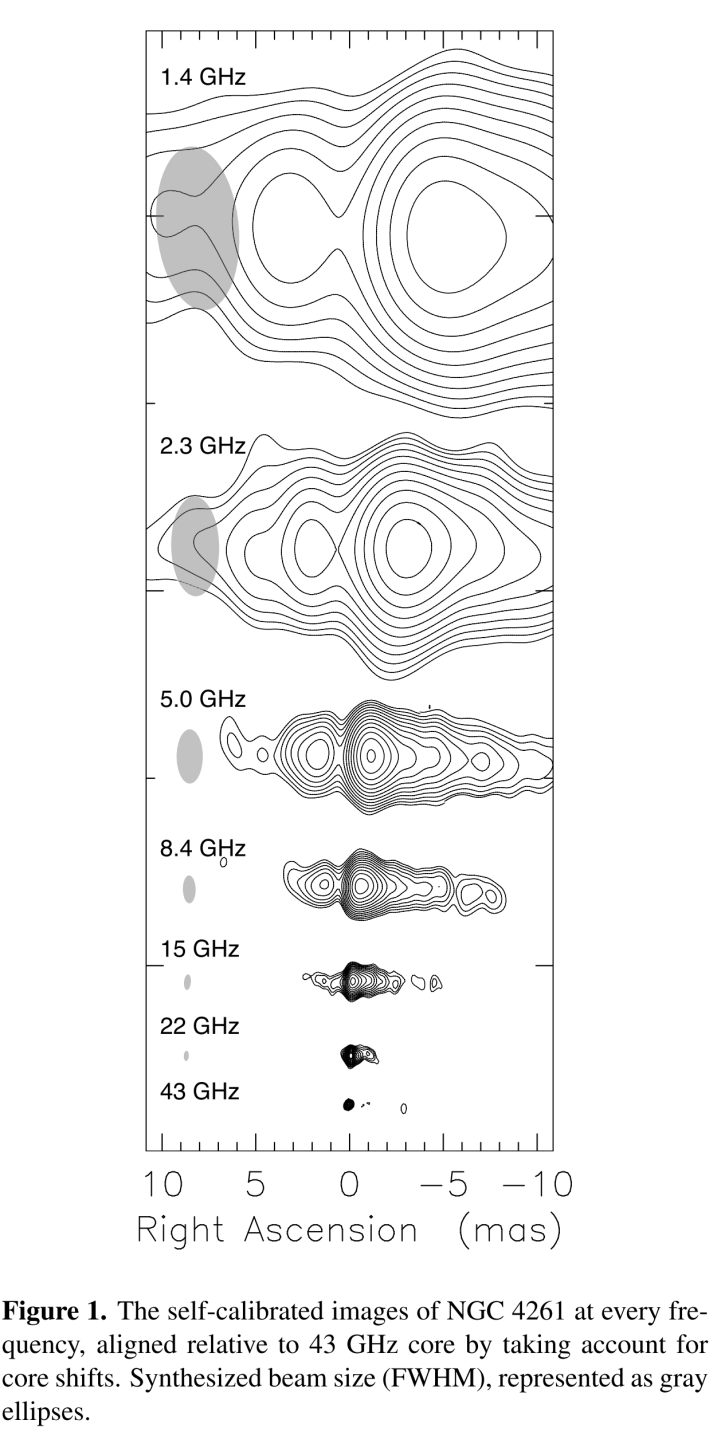 By measuring a double-sided jet, the authors can accurately pin down the location of the BH at the center of the jets.

Also, there seems to be additional adsorption for the counter-jet (causing additional core shift). They consider it to be additional adsorption by free-free adsorption in the disk.
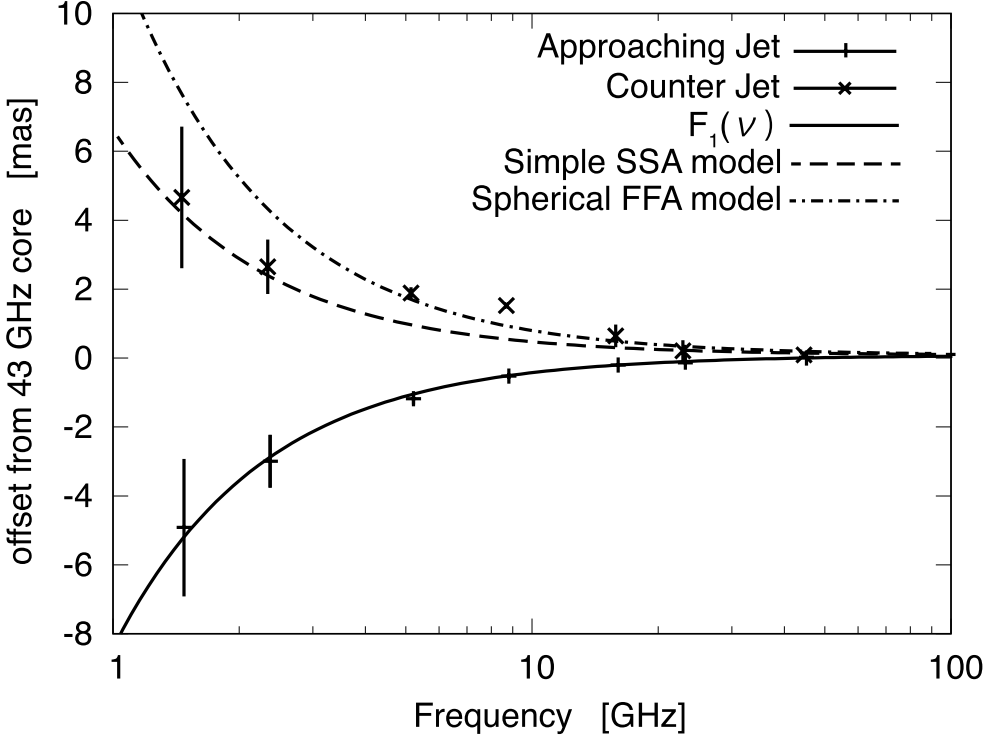 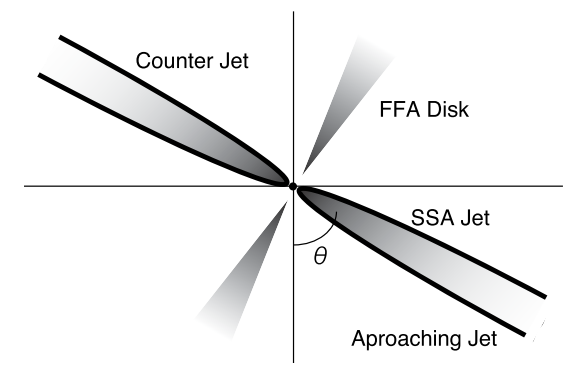 Haga+, EPJWC, 61, 08004 (2013)
Haga+, EPJWC, 61, 08004 (2013)
Core shifts
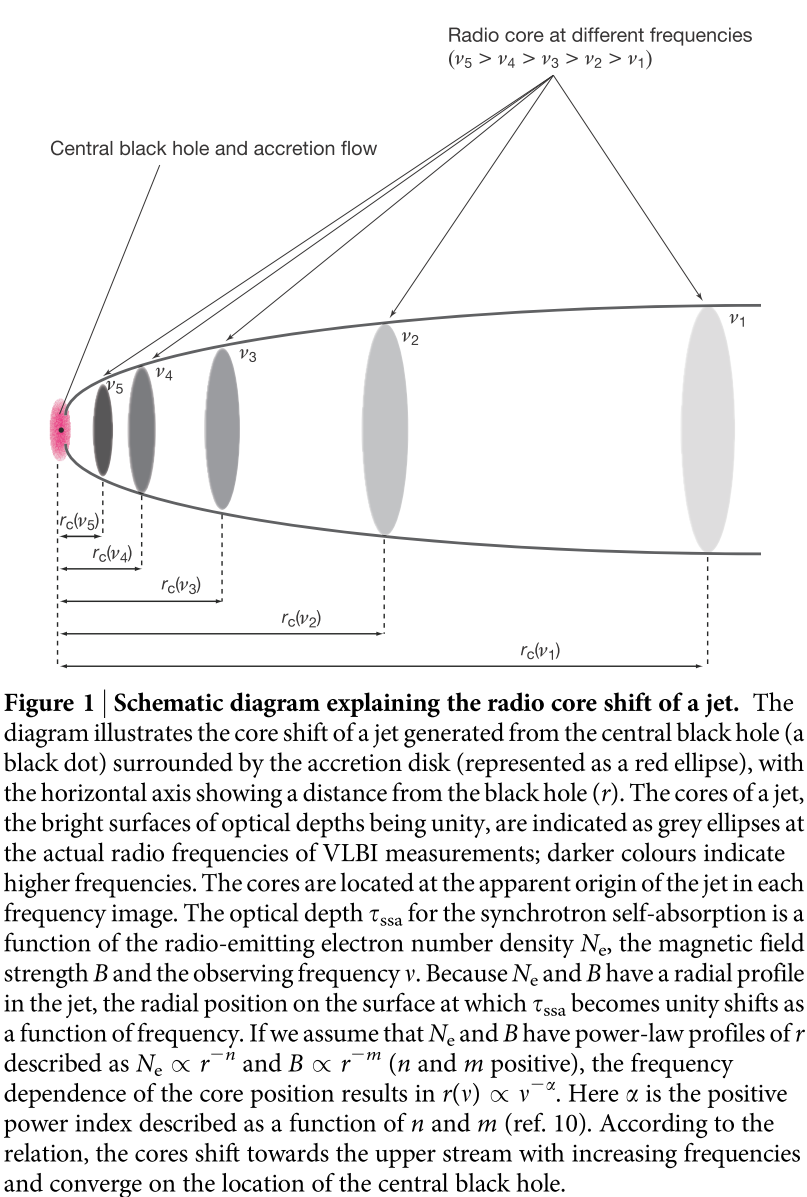 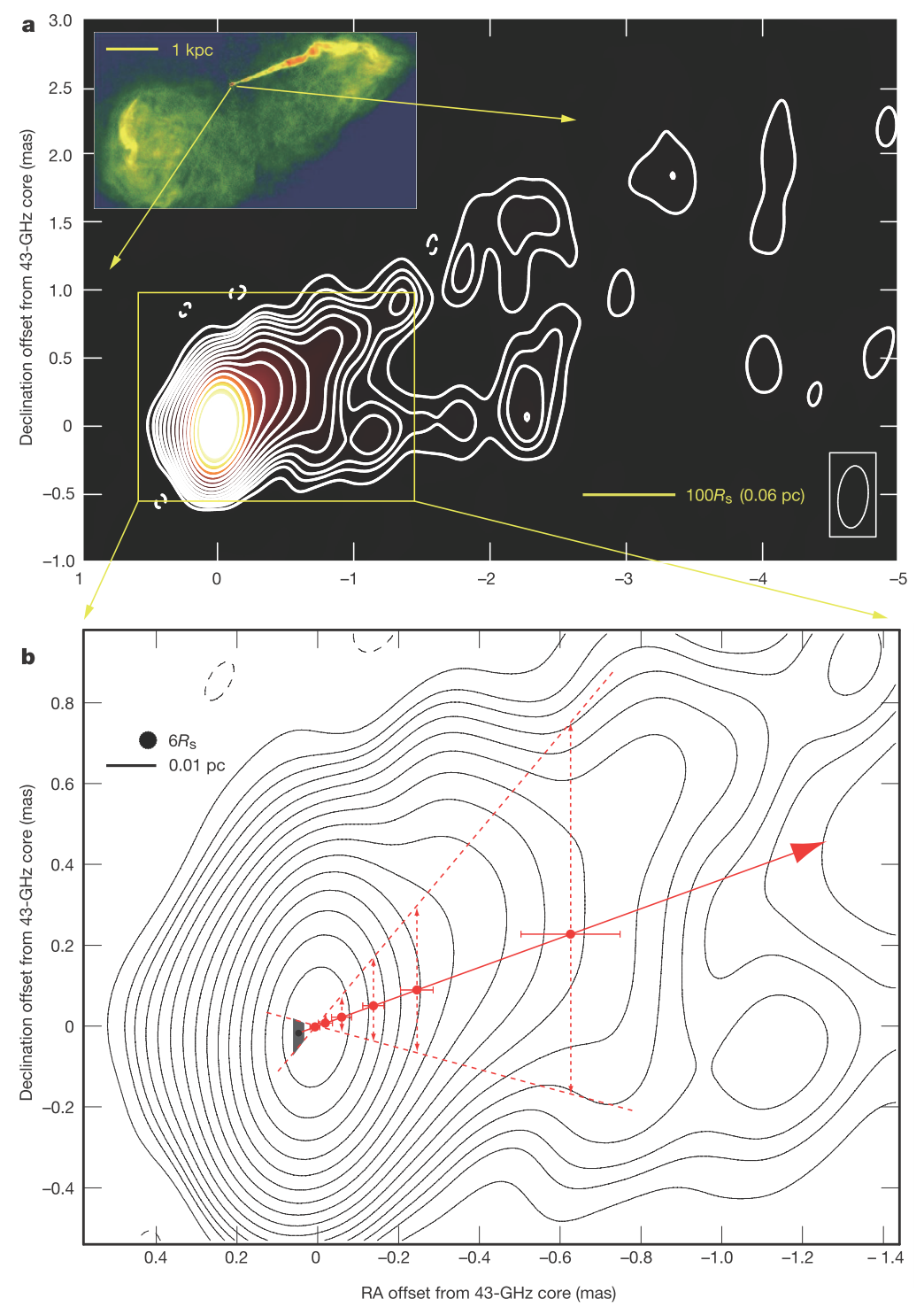 Hada+, Nature, 477, 185
What is the meaning of the radio core?
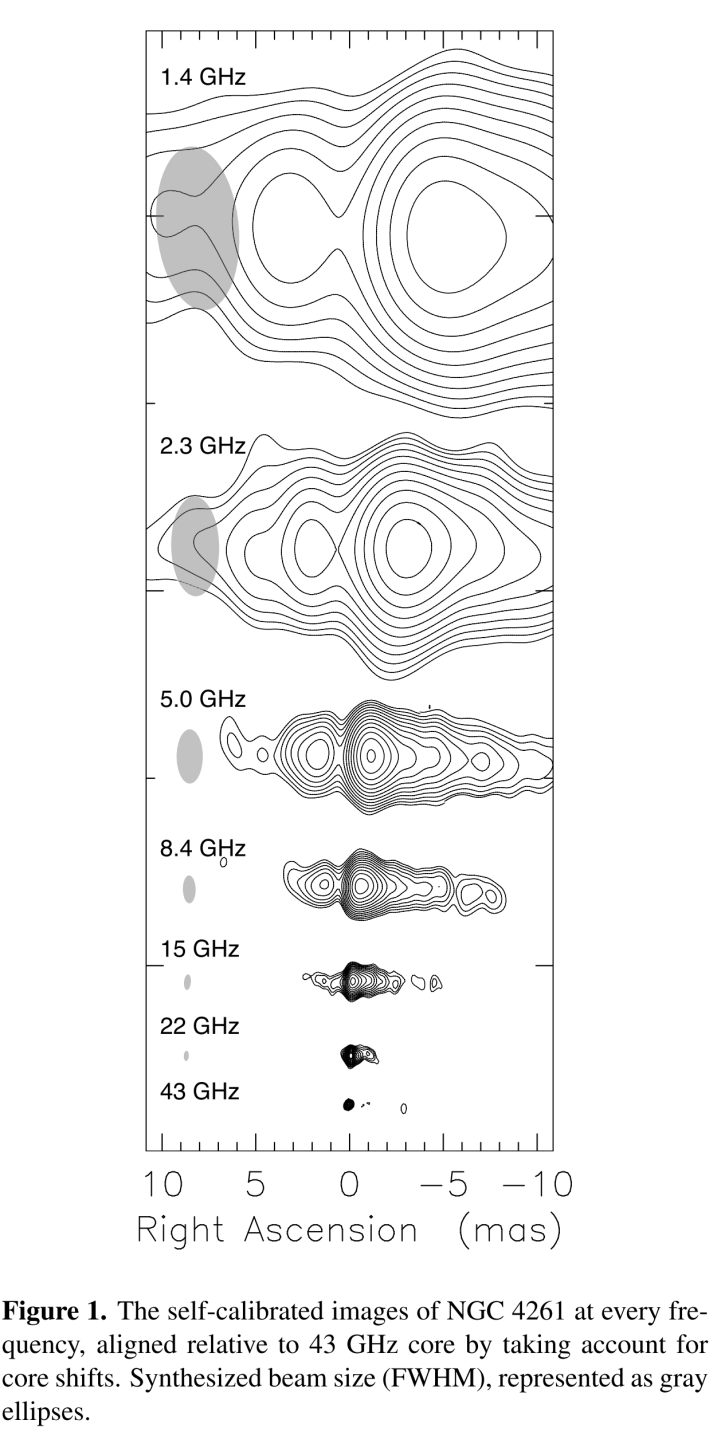 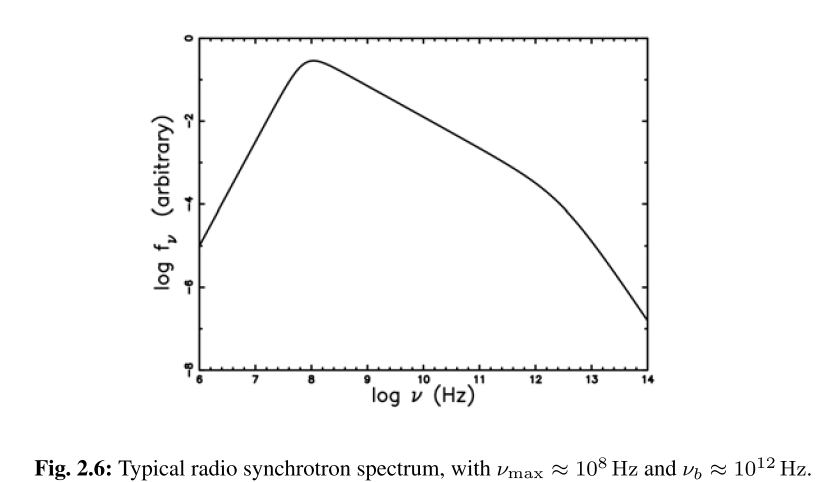 Turnover
frequency
Break
frequency
Optically
 thick 
emission
Optically thin power law 
Synchrotron emission
Haga+, EPJWC, 61, 08004 (2013)
What is the meaning of the radio core?
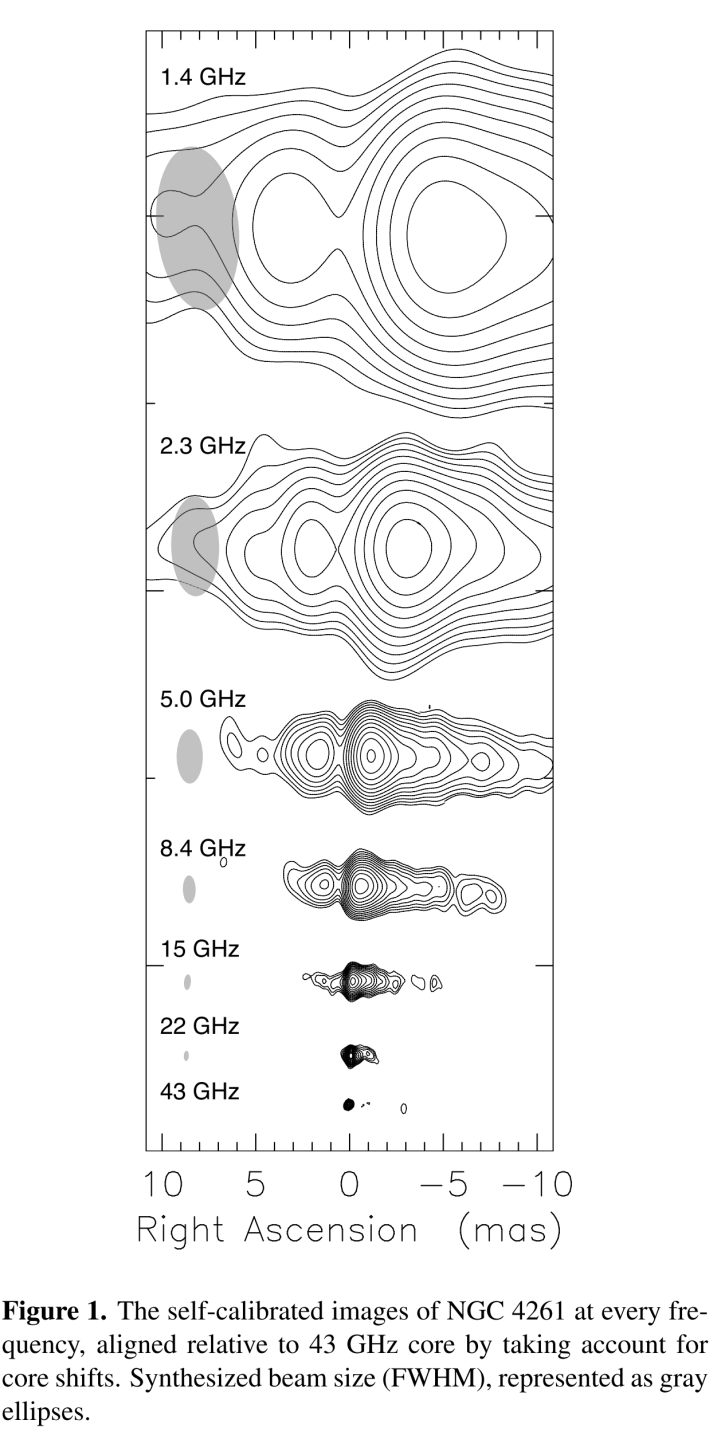 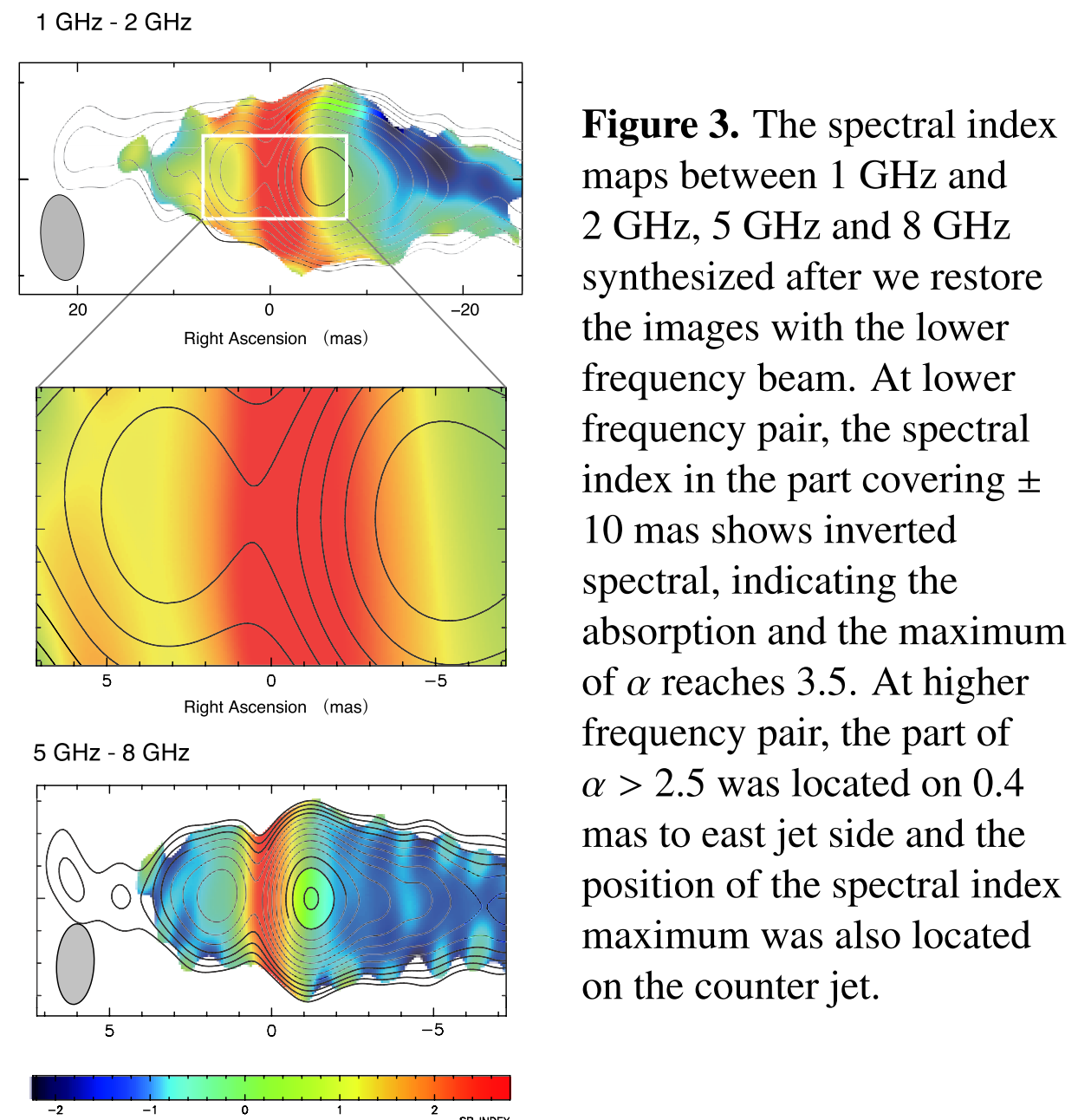 Haga+, EPJWC, 61, 08004 (2013)
Haga, EPJWC, 61, 08004 (2013)
Core shift measurement in M104
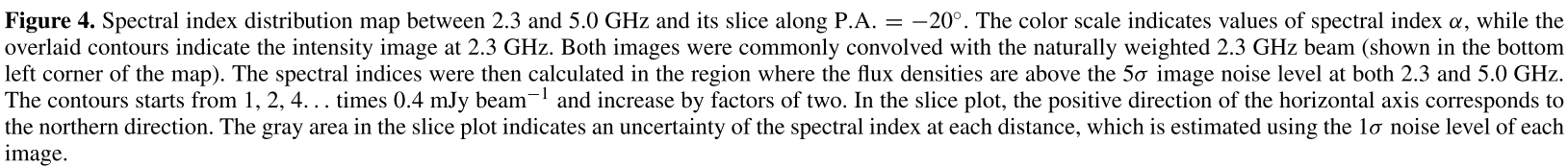 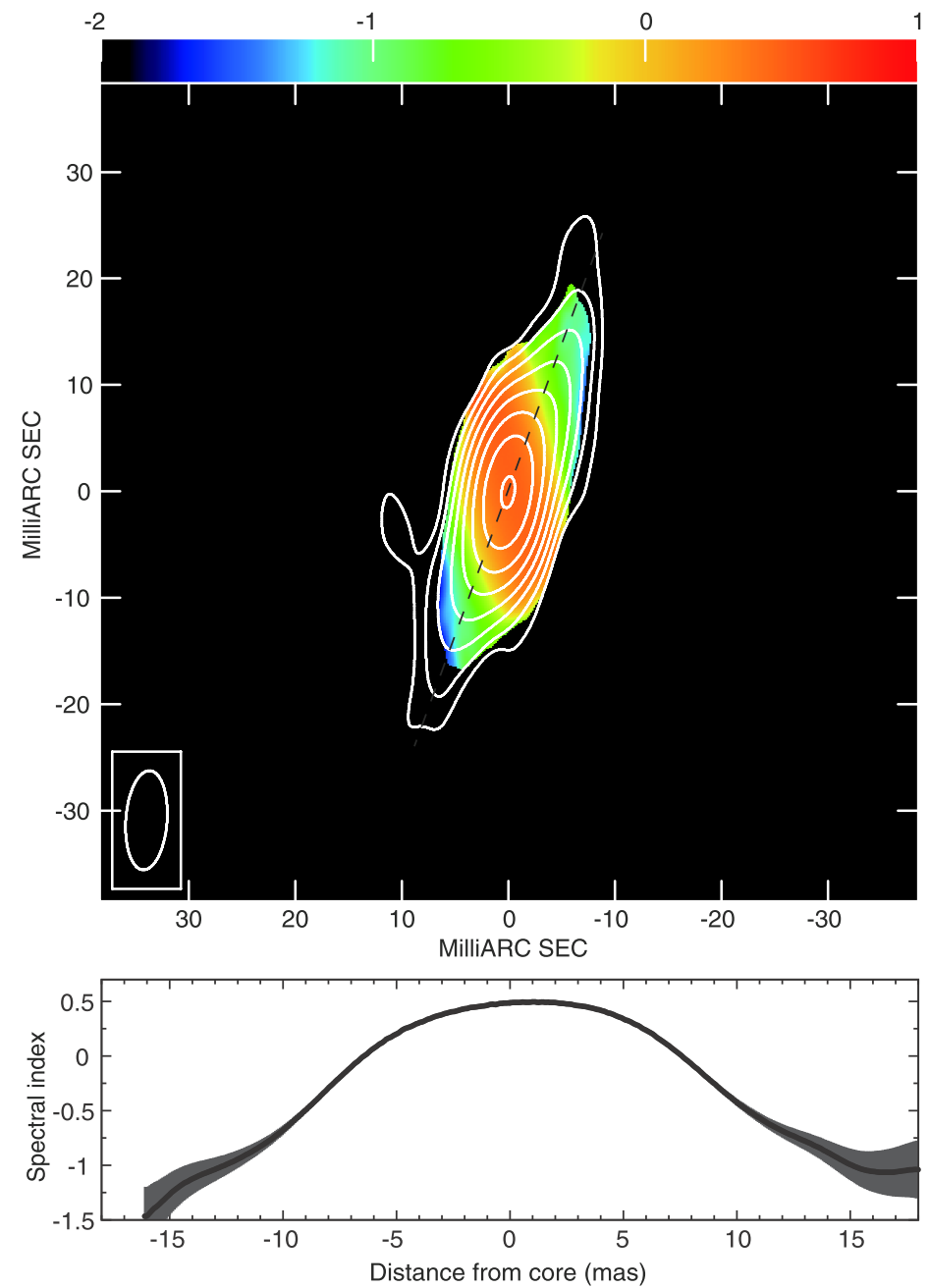 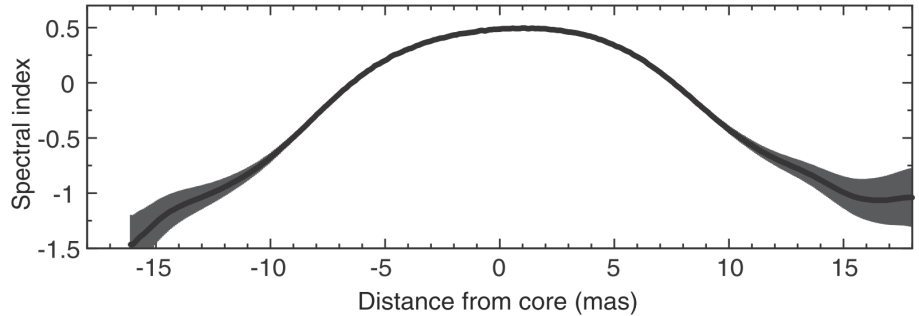 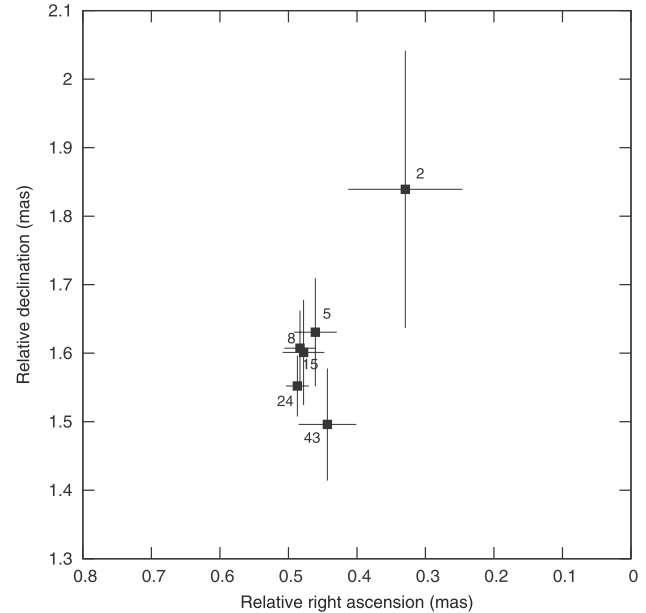 Hada, ApJ, 779, 6 (2013)
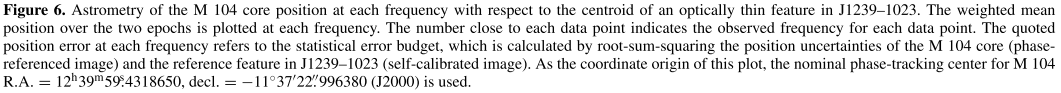 MOJAVE：General Statistics of core shifts
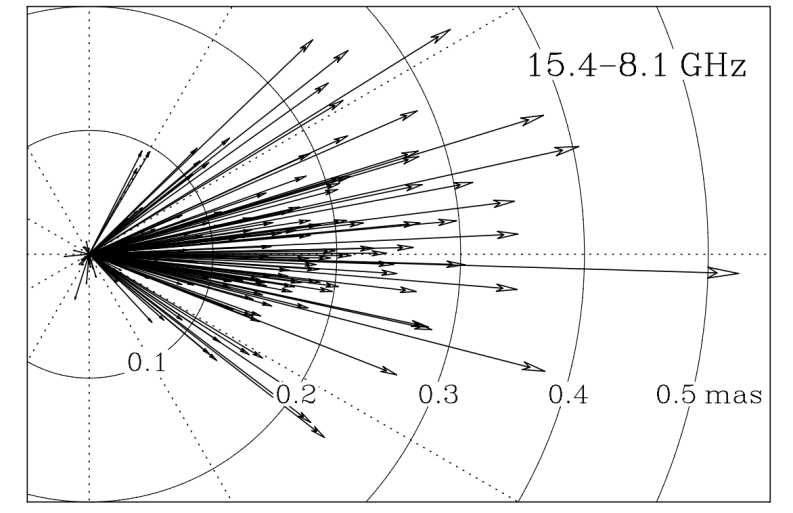 Pushkarev, A&A, 545, A113 (2012)
The MOJAVE program has published a core shift study of ~150 AGNs and the results are plotted on the right. It is clear that the general population follows the core shift scheme
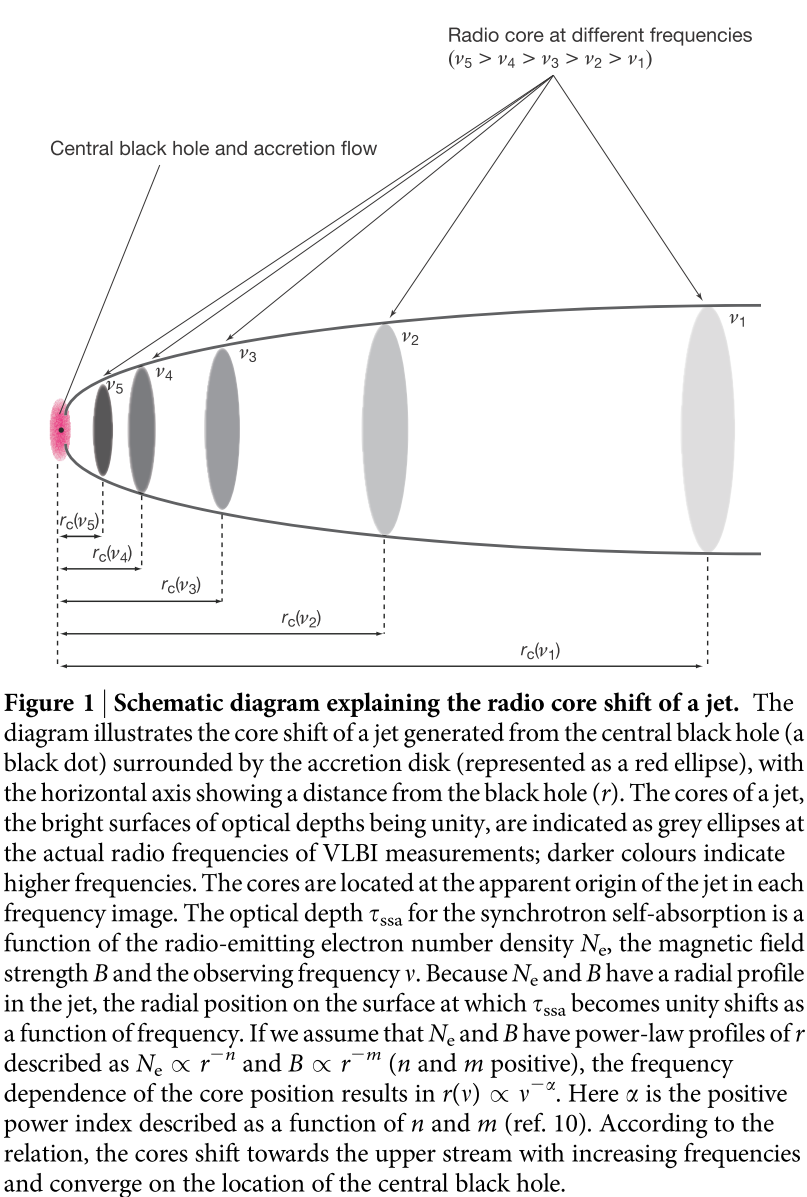 Hada+, Nature, 477, 185
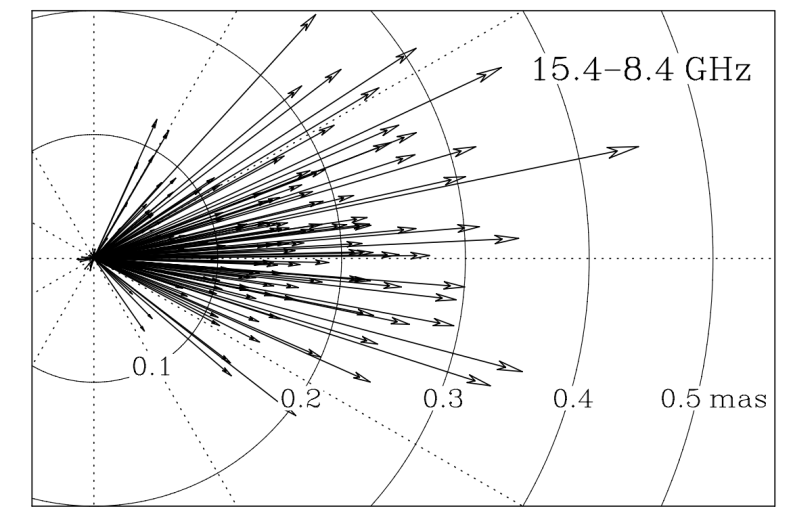 (lower freq. cores are further down the jet). One also finds that the seperation vector between the cores are generally within 45 deg of the jet axis.
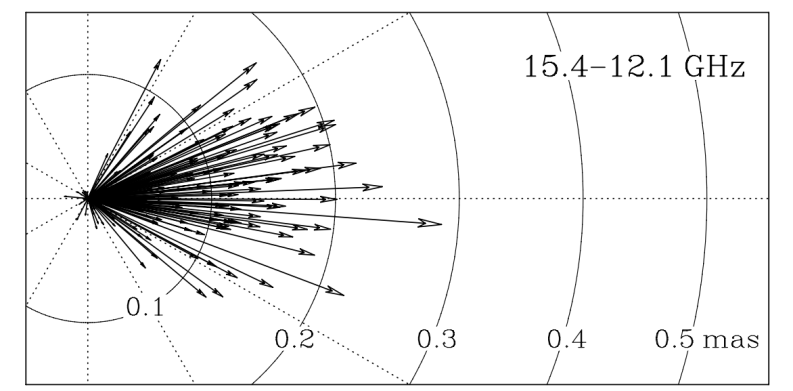 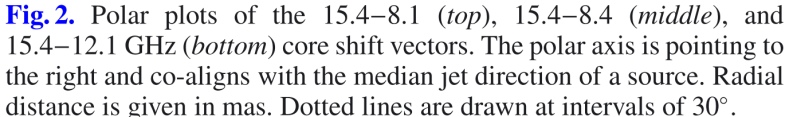 MOJAVE：General Statistics of core shifts
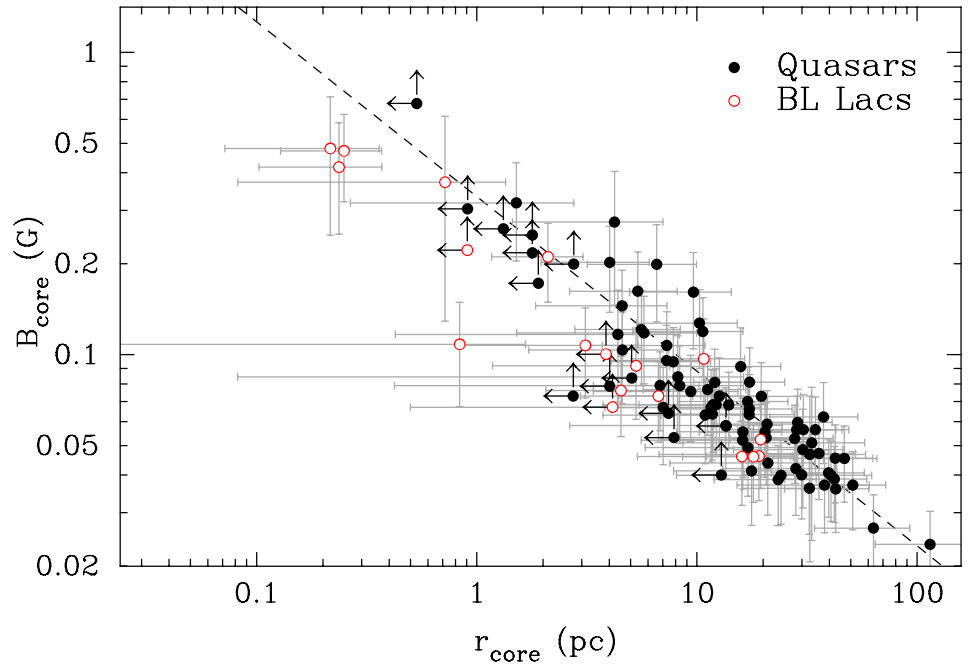 Pushkarev, A&A, 545, A113 (2012)
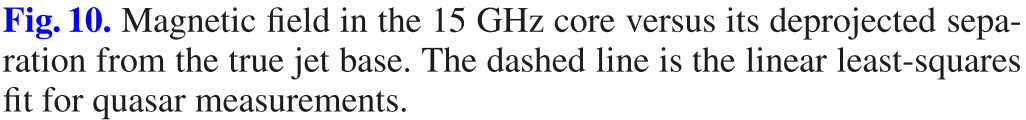